Какая сегодня погода?
урок английского языка, 3 класс, УMK М. В. Вербицкая,  Б. Эббс и др.
Автор: Жаглина Татьяна Владимировна,    учитель английского языкаМБОУ СШ №31 г. Липецка
Gg
[ŋ]
[g]
[ʤ]
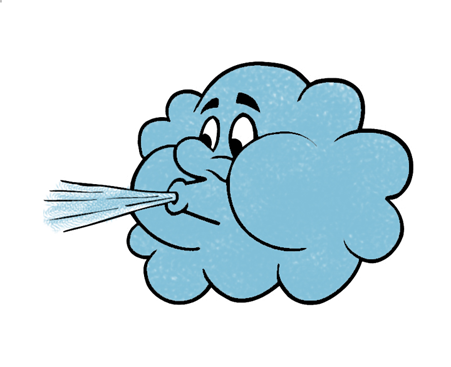 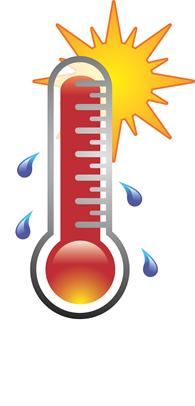 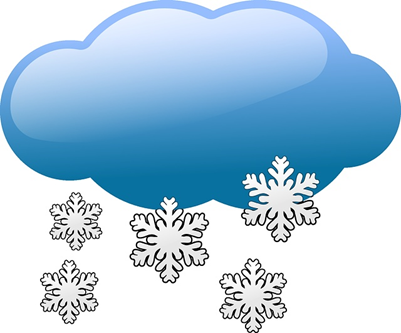 WEATHER
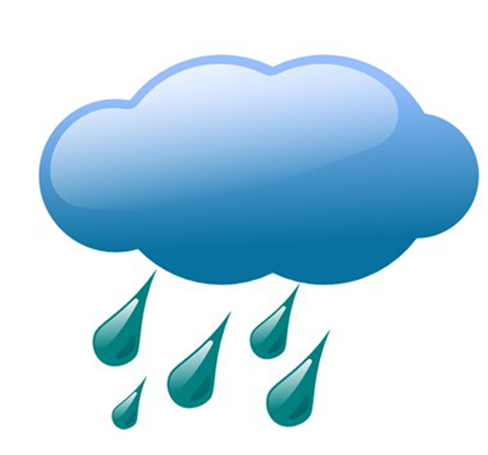 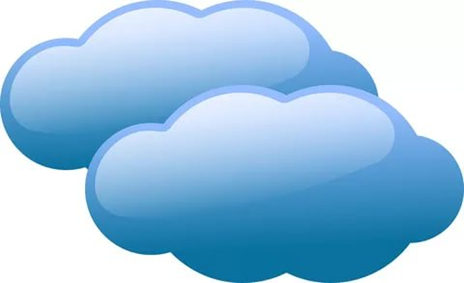 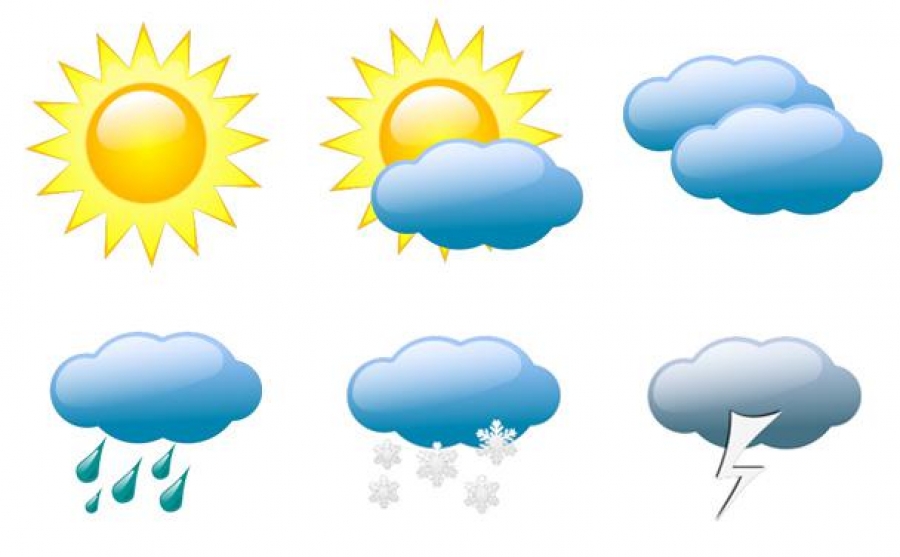 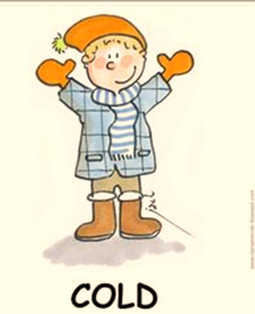 cold
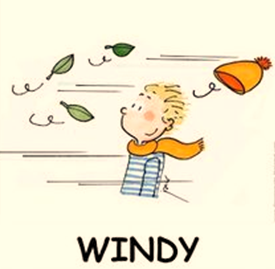 windy
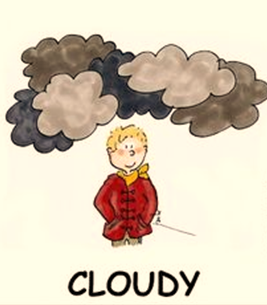 cloudy
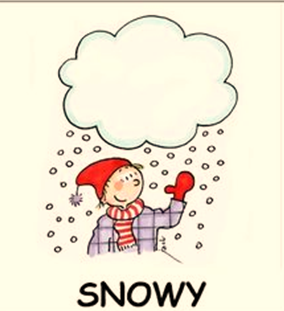 snowy
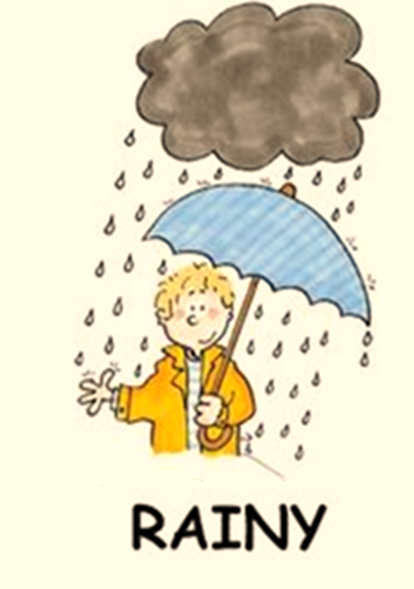 rainy
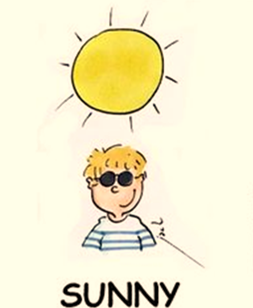 sunny
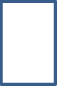 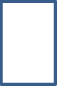 2
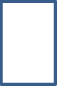 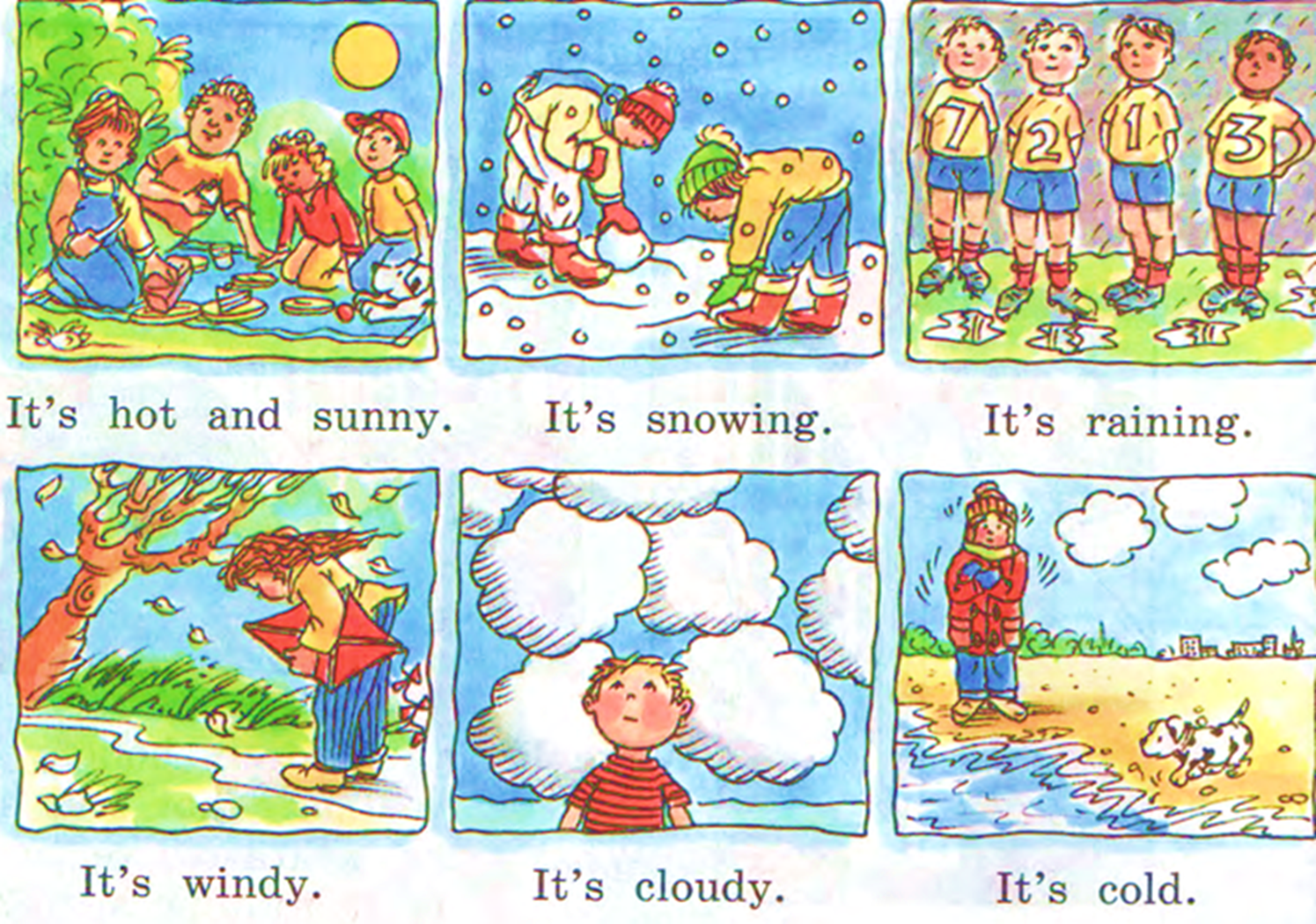 1
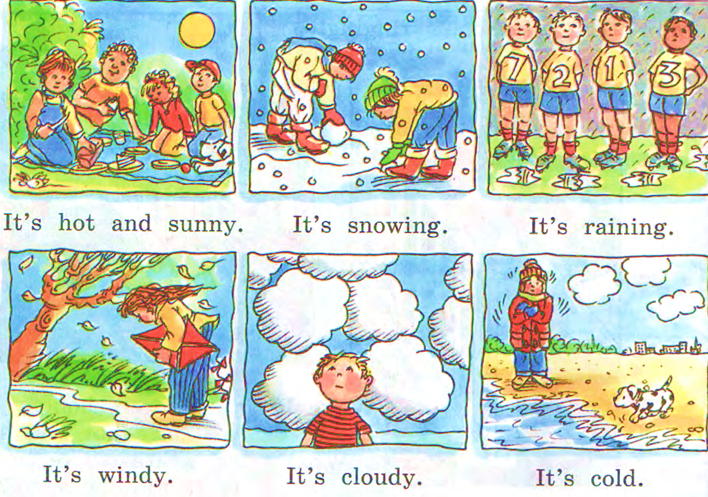 3
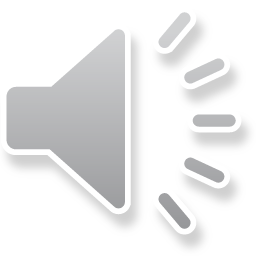 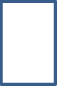 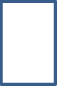 5
6
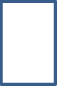 4
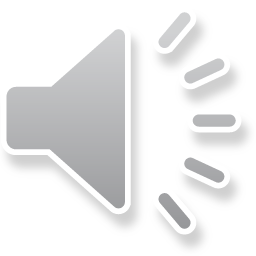 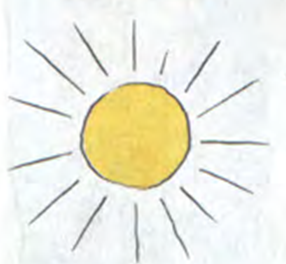 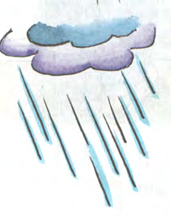 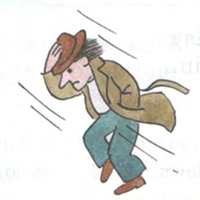 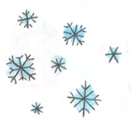 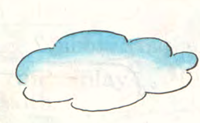 Homework:
Рабочая Тетрадь – с. 33,35  F, G
На уроке я работал…
Своей работой на уроке я…
Урок для меня показался…
За урок я…
Мое настроение…
Материал урока мне был…
Домашнее задание мне кажется…
Thank you
Использованные источники:1. Картинки из учебника М. В. Вербицкая,  Б. Эббс и др. «Forward 3»стр. 54 №4, стр. 56 №112.https://kg.ua/sites/default/files/news3/ea3f6af0bce488203091602f07eab688_xl.jpg - изображение дождя, солнца, облаков, снега3.https://ds05.infourok.ru/uploads/ex/061a/0009f1290ee93137/hello_html_m2e49068a.jpg - изображение ветра4. https://im0-tub-ru.yandex.net/i?id=fd221d3b43ca93cd67606908e42a026a&n=13&exp=1 -  изображение термометра    5. https://i.pinimg.com/736x/4a/6d/47/4a6d4764927e1630285a94cddde78829.jpg - изображение погоды: холодно, ветрено, снежно, солнечно, облачно, дождливо6. https://st4.depositphotos.com/19351868/23583/v/1600/depositphotos_235833634-stock-illustration-illustration-four-seasons-weather-cute.jpg  - изображения детей7.https://www.hibiny.com/images/news/2020/208231/ccab9bd6d3ae2b22547f5b47c47f22eb.jpg - изображение мальчика8. https://avatars.mds.yandex.net/get-zen_doc/1533996/pub_5dc7cb06cd7152643c8d9c37_5dc7cb5323b893073e44a118/scale_1200 - изображение мальчика9. https://webplus.info/images/wpi.photo/photo_1653.jpg - изображение детей10. https://fsd.multiurok.ru/html/2018/04/26/s_5ae1235d081f8/889846_1.jpeg - изображение девочки11. https://ds04.infourok.ru/uploads/ex/0307/0007a426-9f3321da/hello_html_m20e1172a.jpg- изображение детей у озера12.https://st2.depositphotos.com/1005091/7311/v/950/depositphotos_73113555-stock-illustration-picnic-theme-image-2.jpg - изображение детей на пикнике13. https://www.chitalnya.ru/upload3/677/a01426f4322b7617f0b19e6132a285ff.jpeg - изображение детей с воздушными змеями.